IPA - Gabelaufnahme
Mike von Burg
Ducati 996
Hubraum 996 cm3
Nennleistung 83 KW (113 PS) bei 8500 1/min
Drehmoment 96 Nm bei 7000 1/min
265 km/h
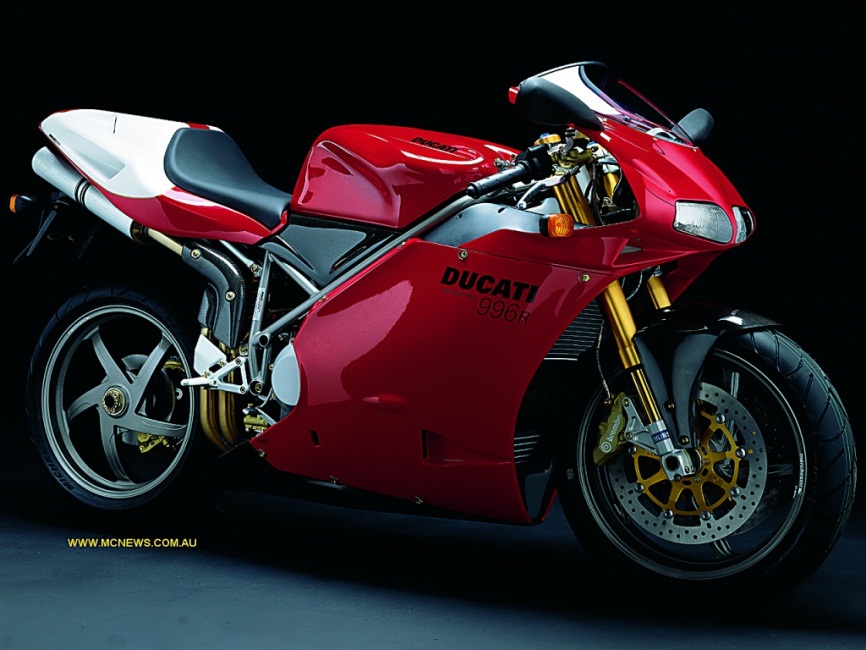 Aluminium 7075
Luft- und Raumfahrt
Militär
Anwendungen im Nuklearbereich
Höchste Festigkeit
Materialvergleich
Werkstoffzusammensetzung
Wärmebehandlung
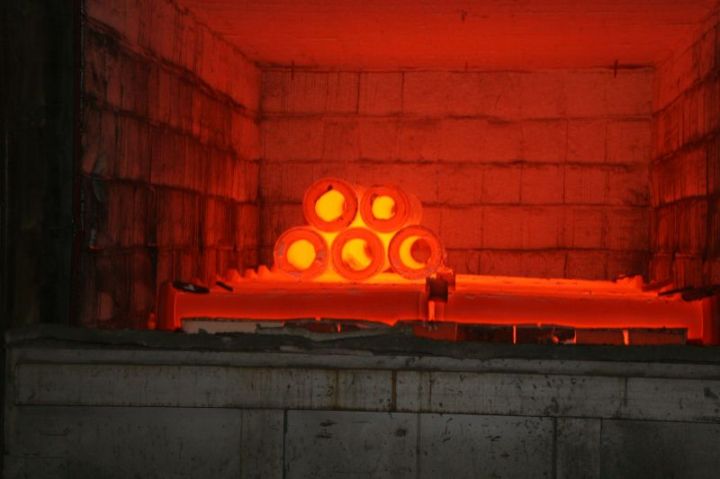 Lösungsglühen
Abschrecken
Auslagern
Fertigung
CNC-Fräsen
Lenkanschläge
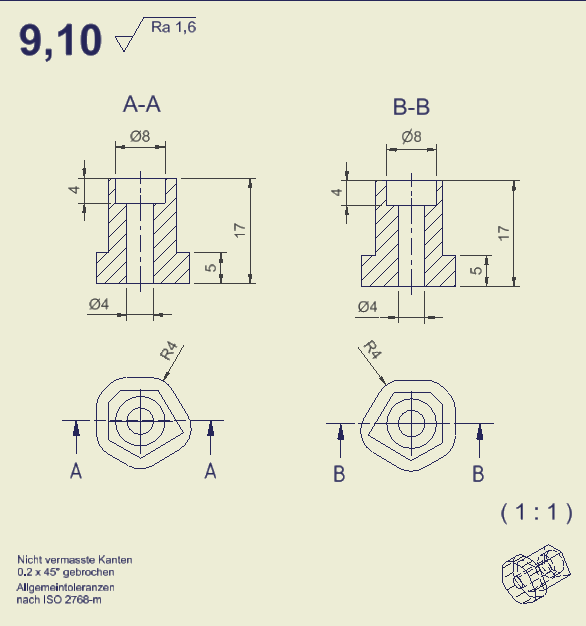 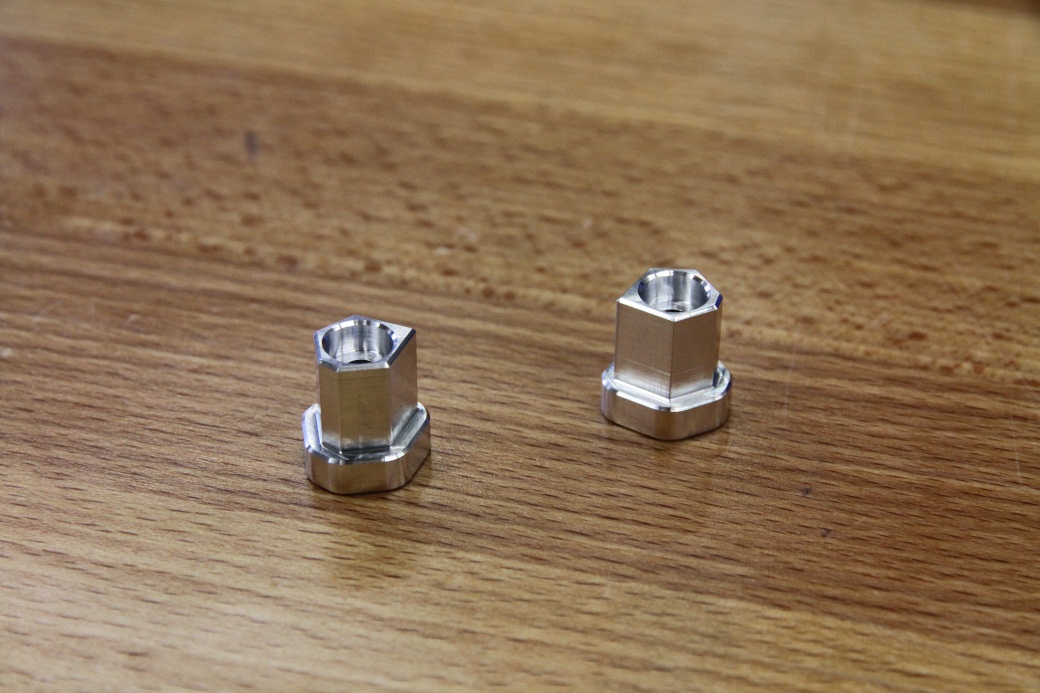 Adapter
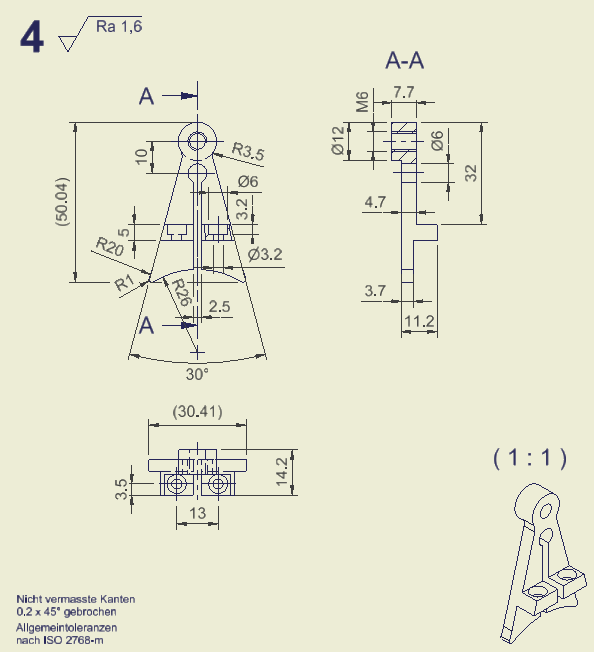 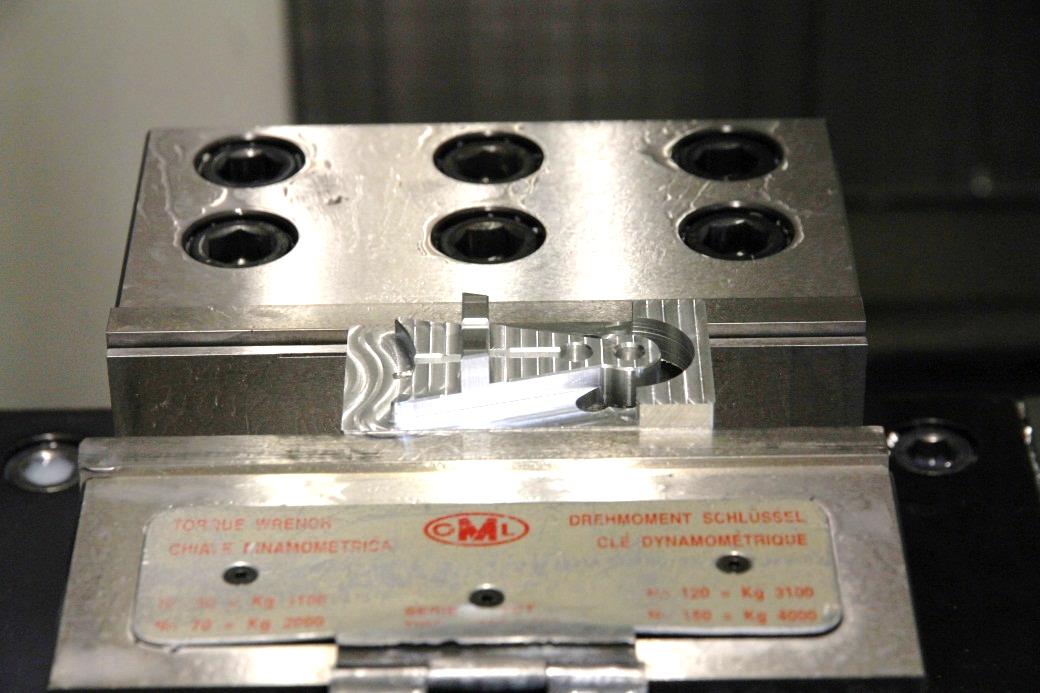 Lenkerschellen
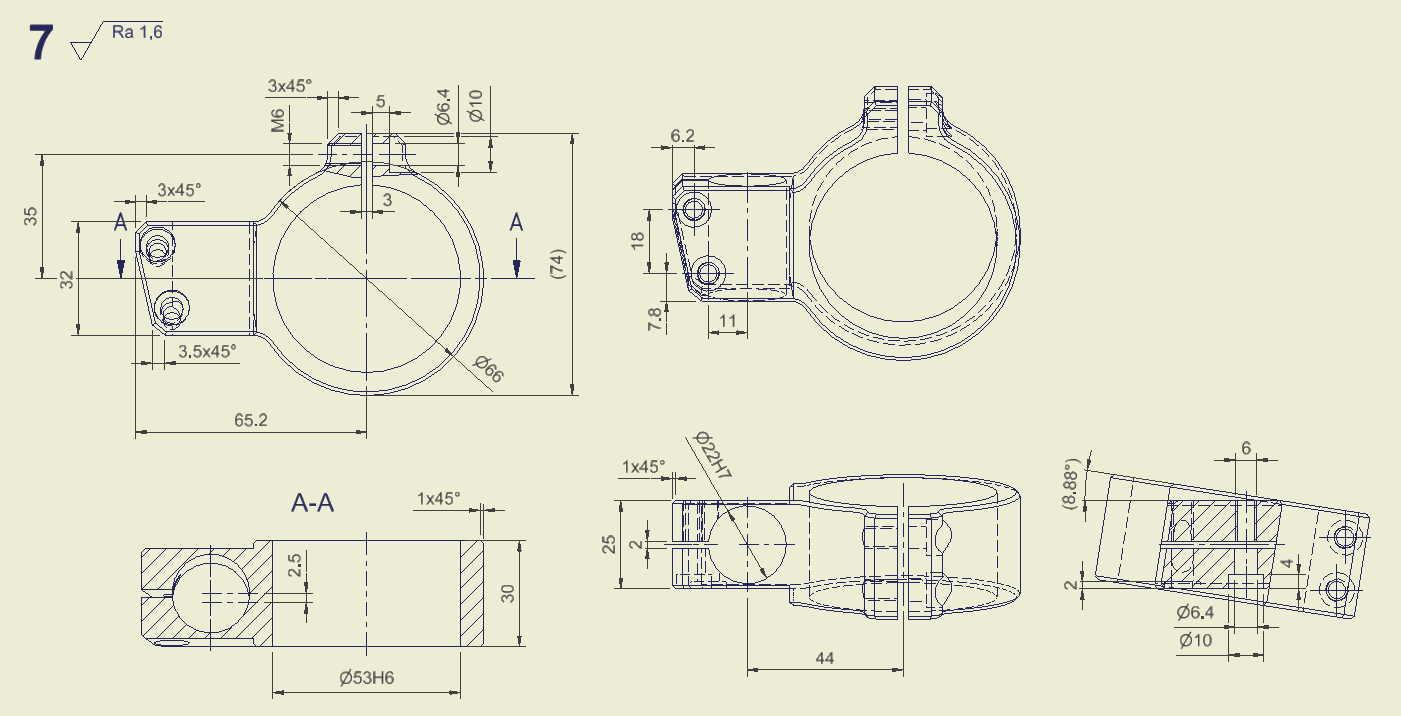 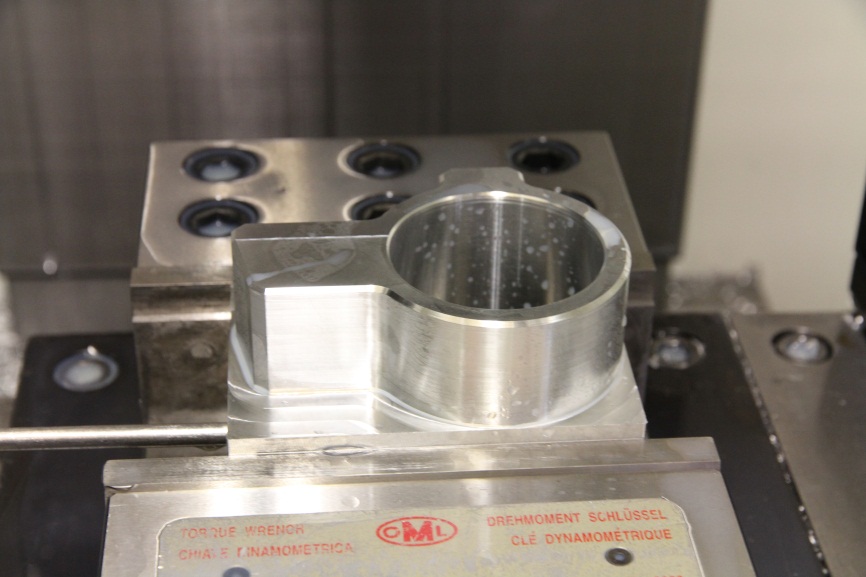 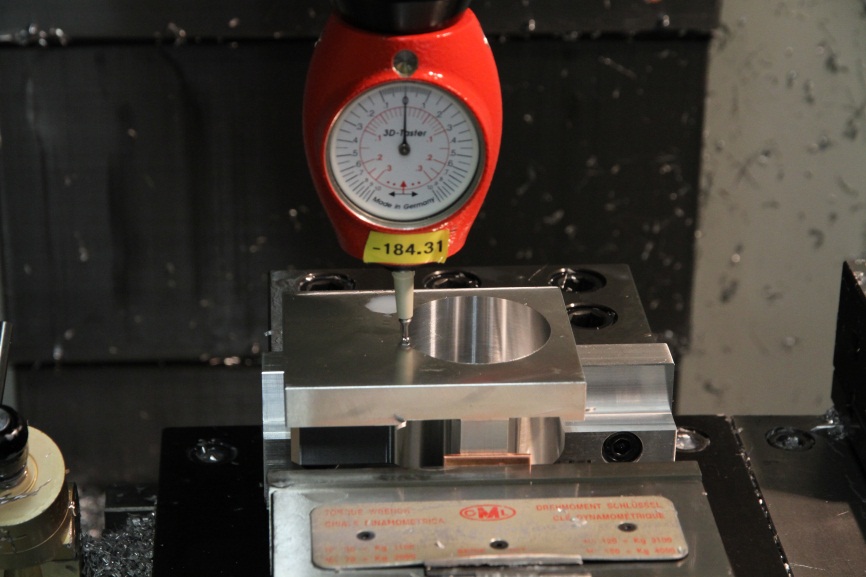 Obere Gabelbrücke
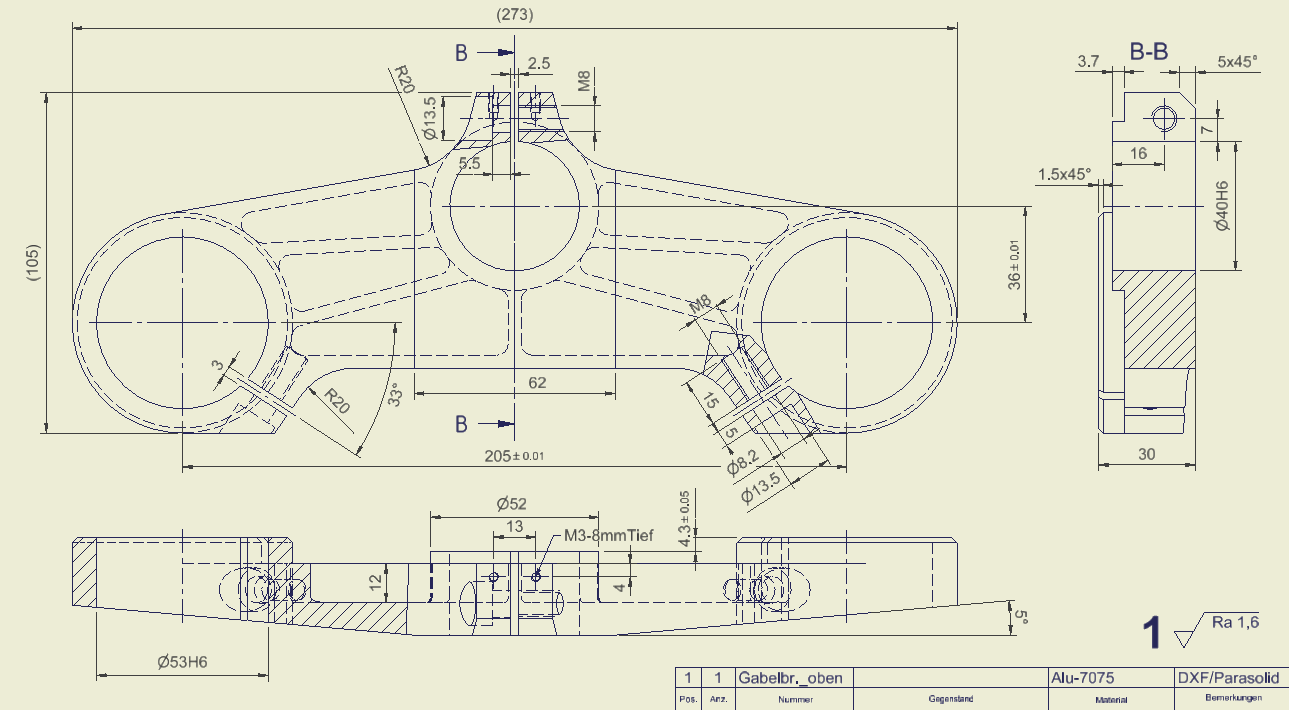 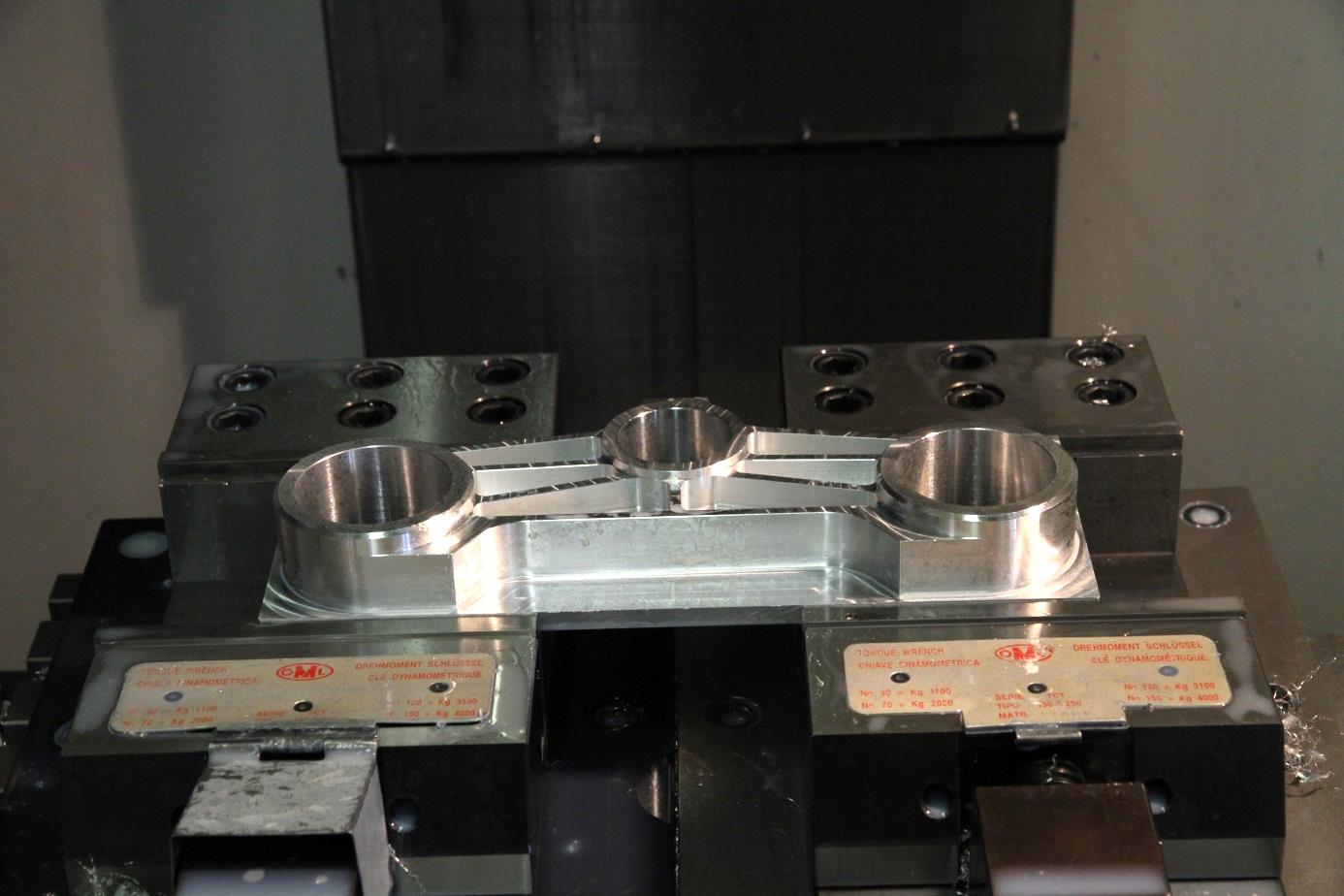 Untere Gabelbrücke
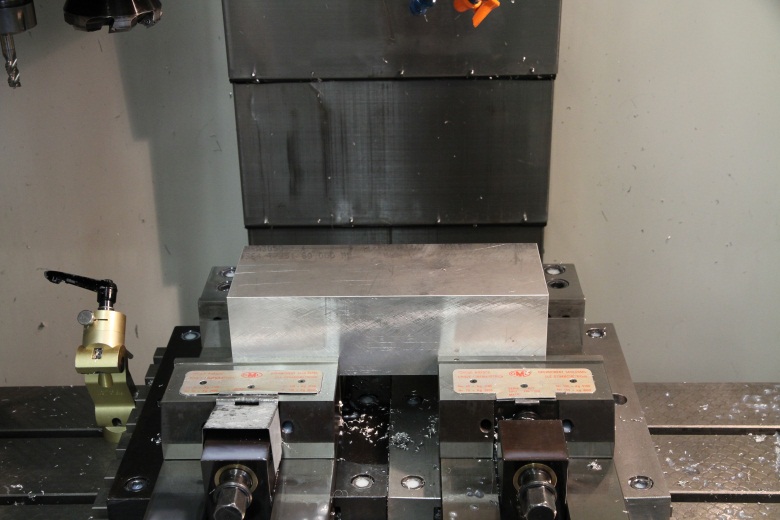 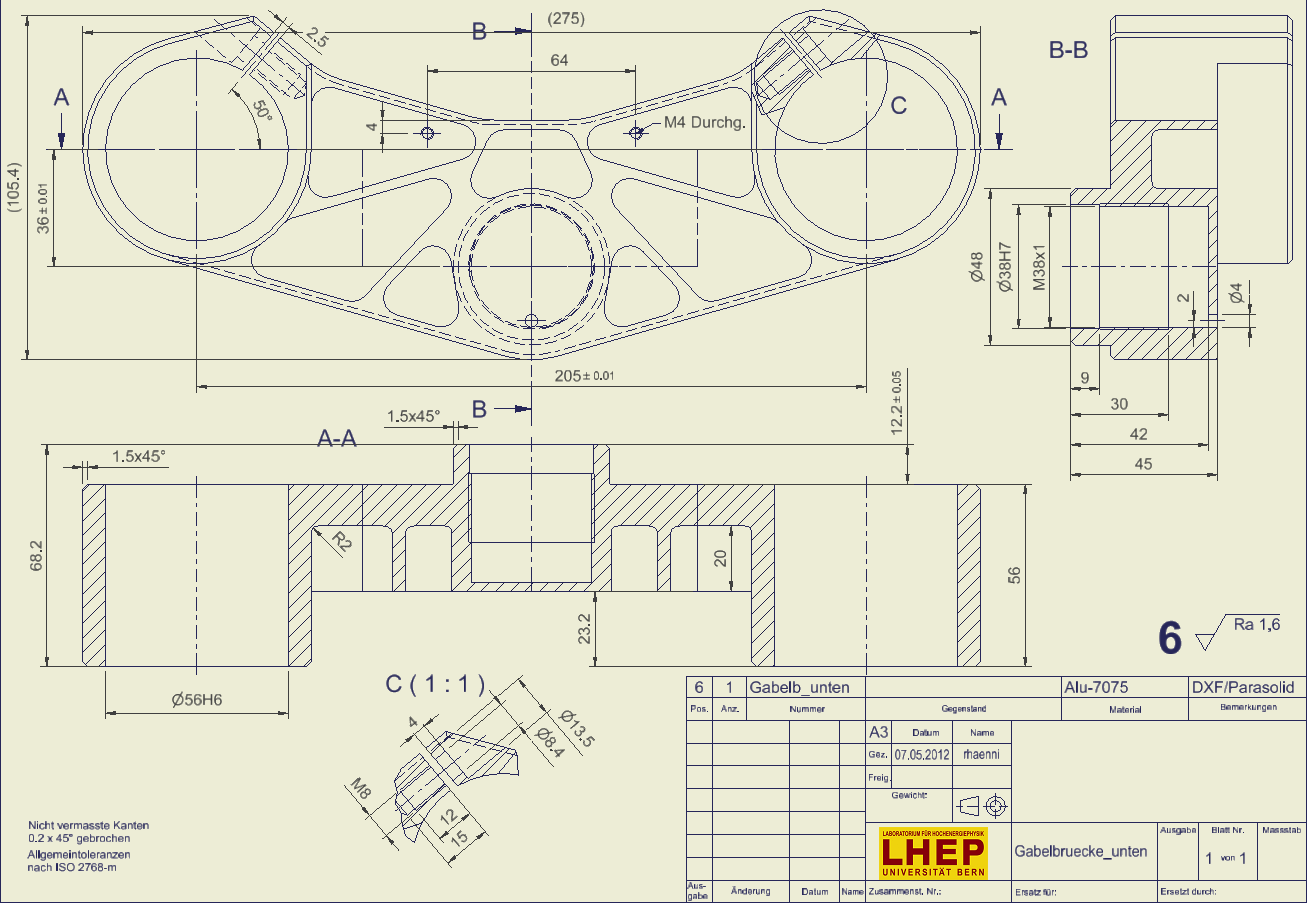 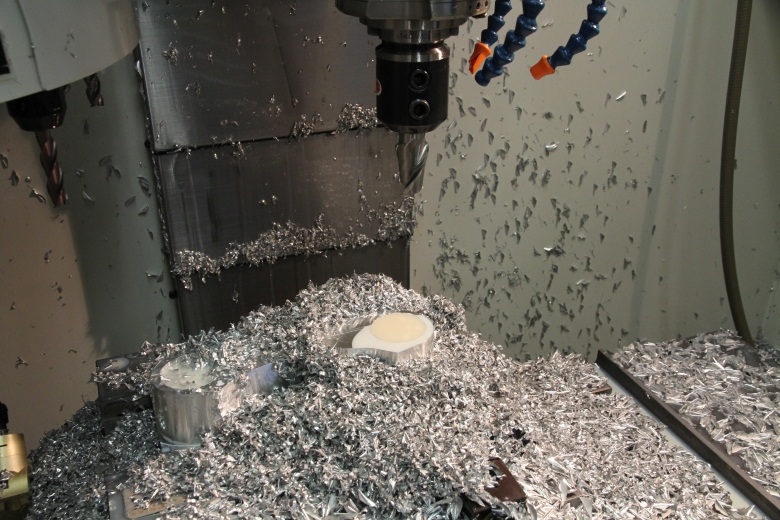 Gabelbrücken zweite Seite
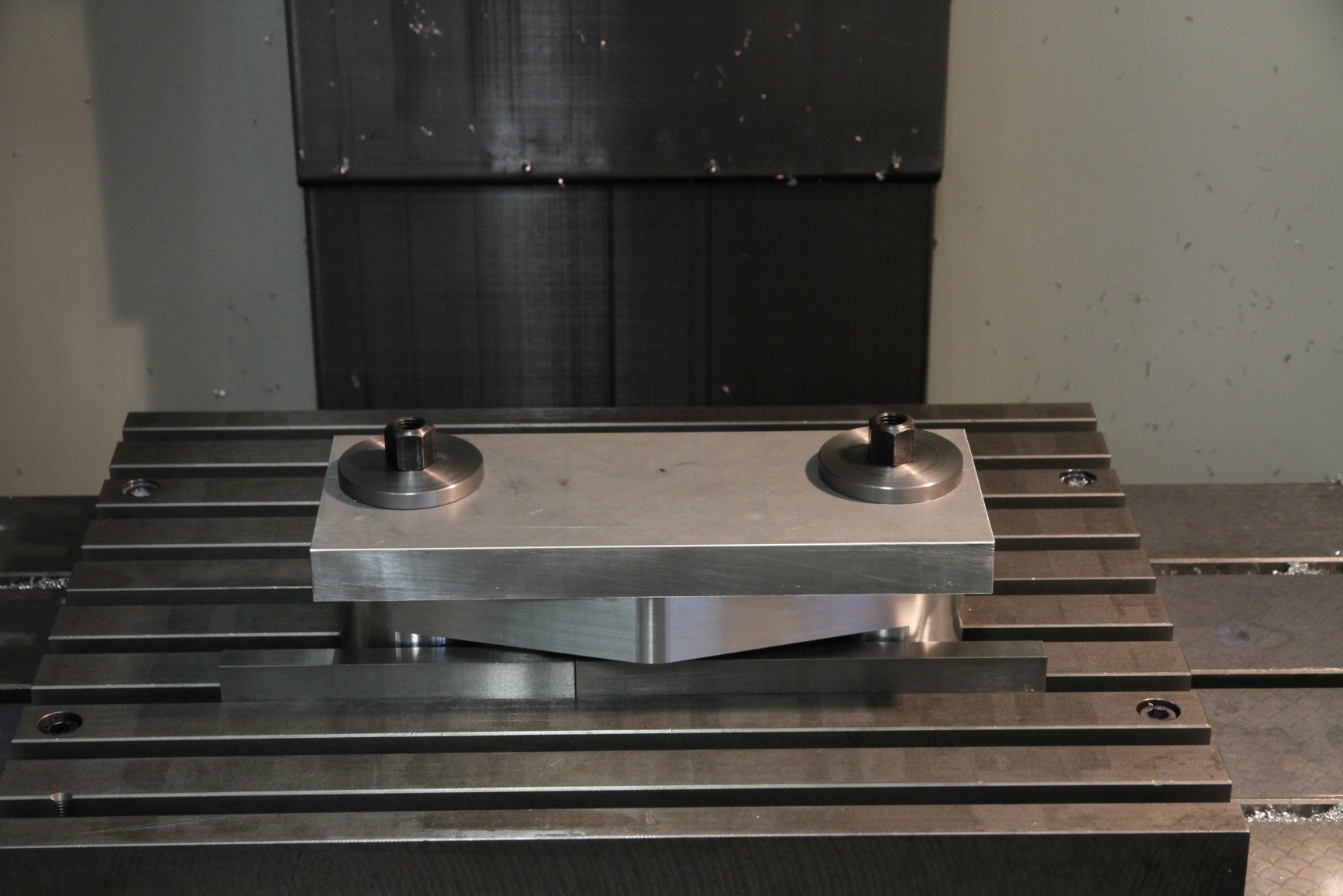 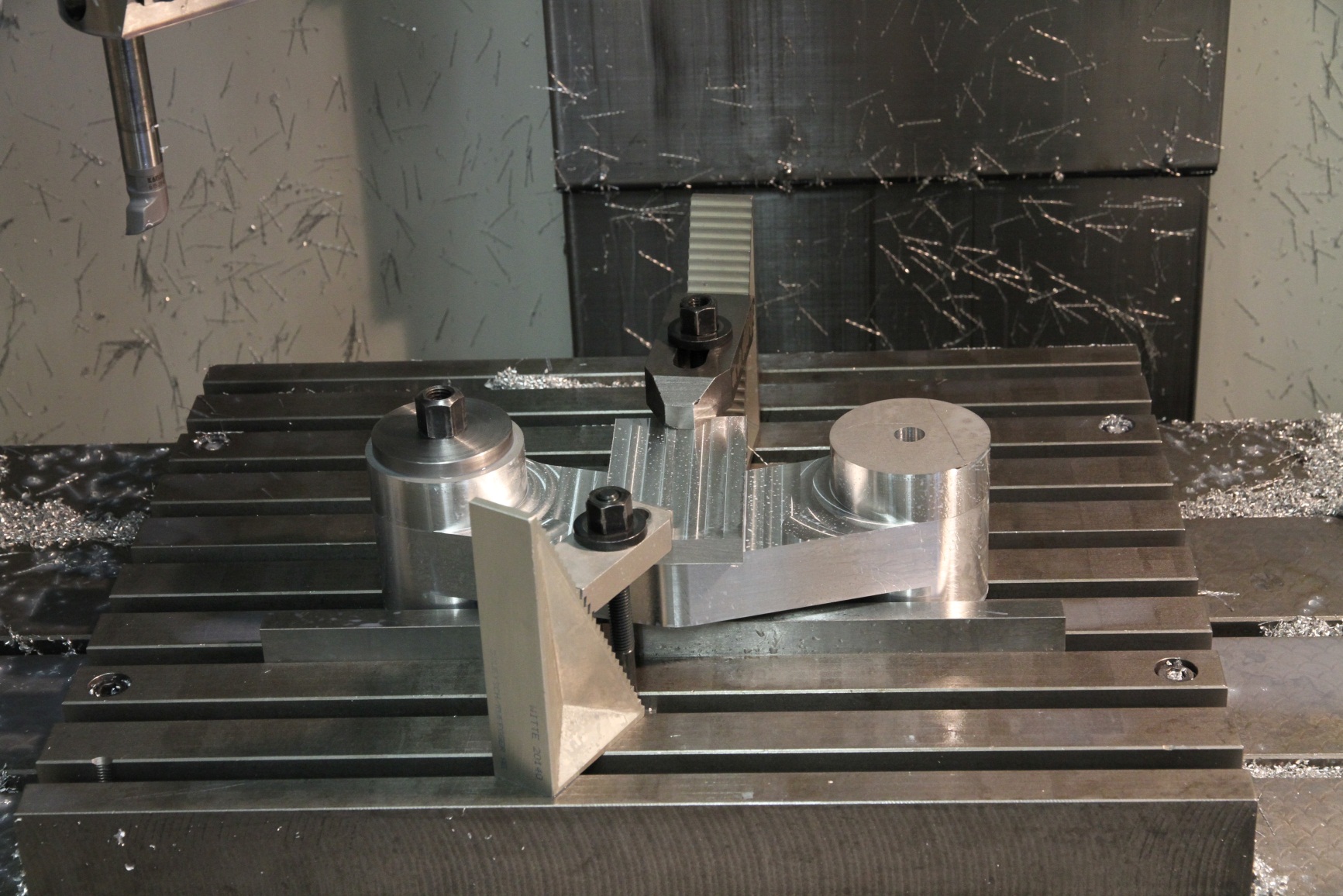 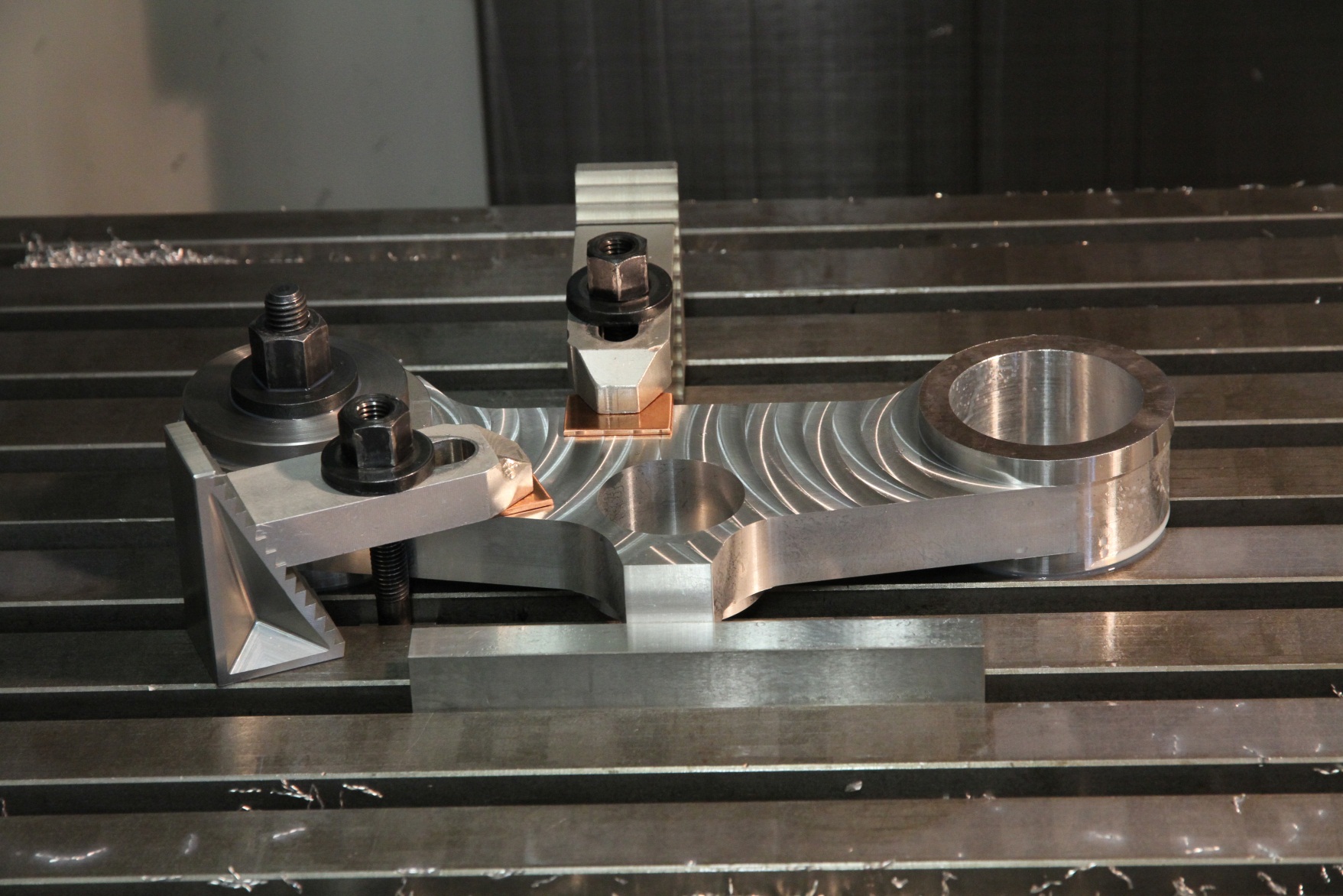 Bohren
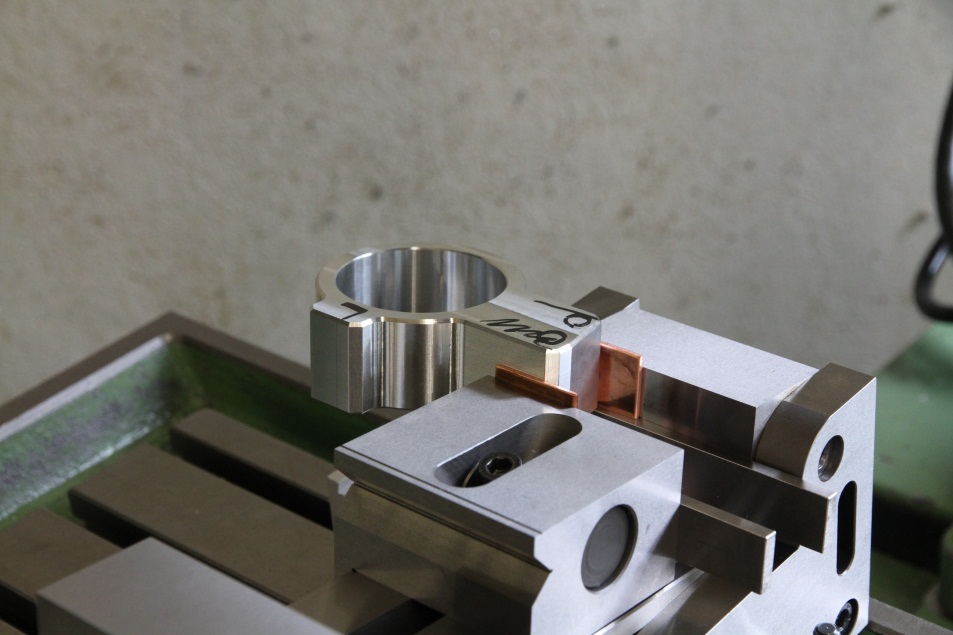 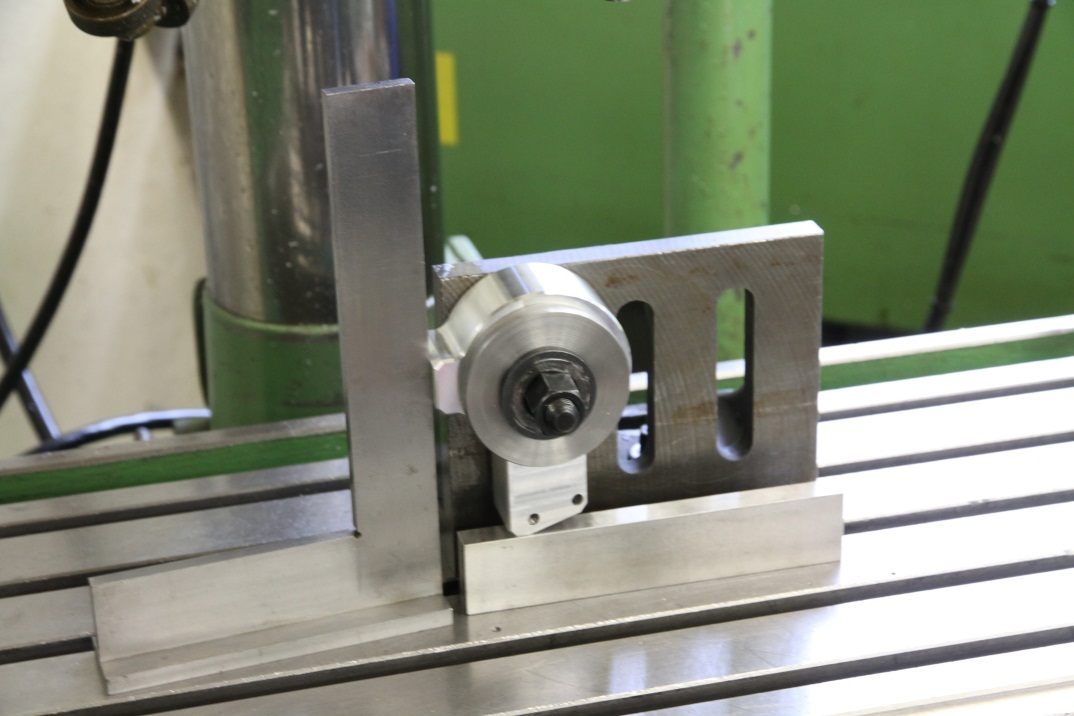 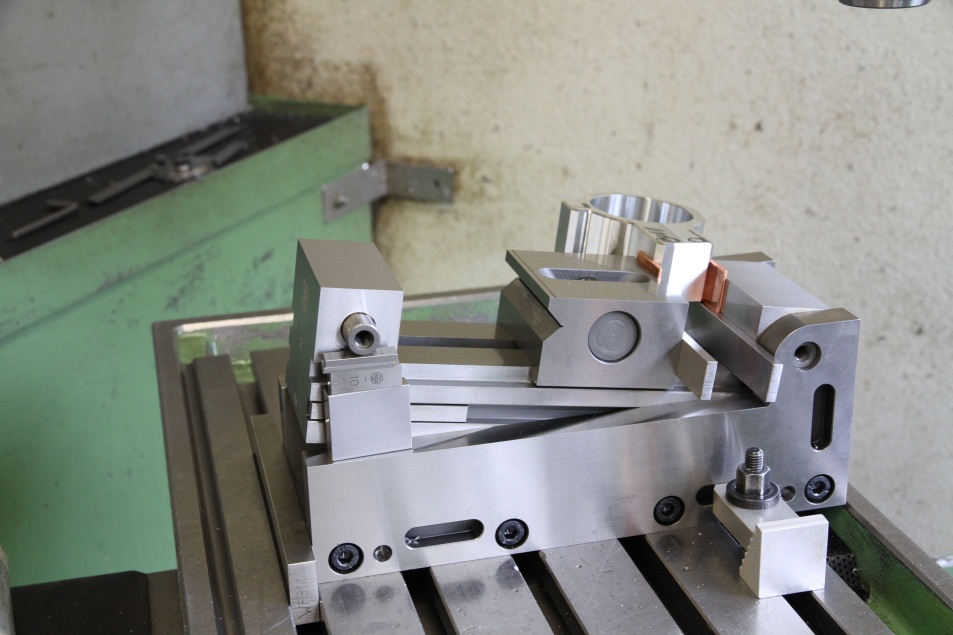 Gabelbrücken
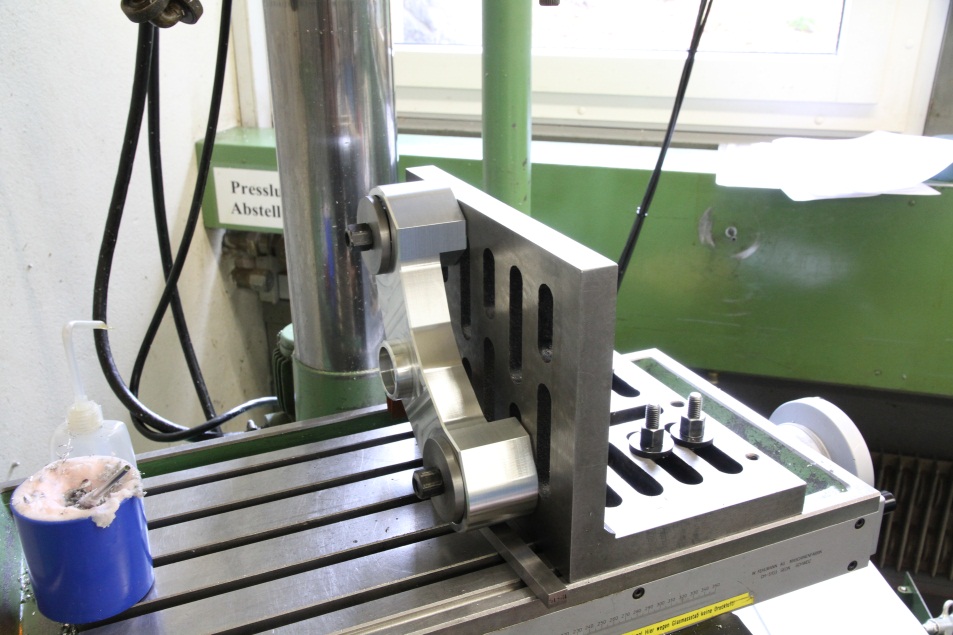 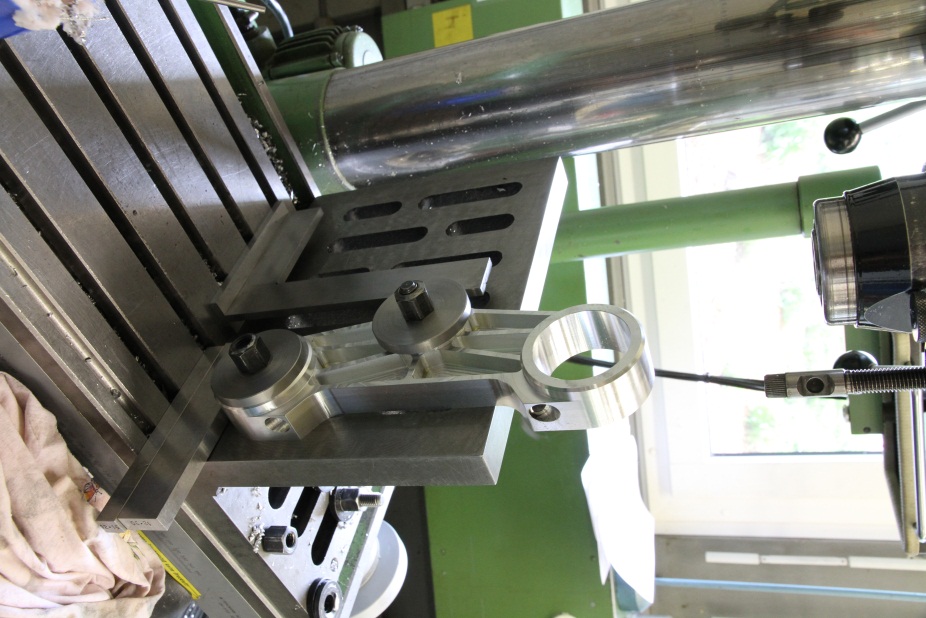 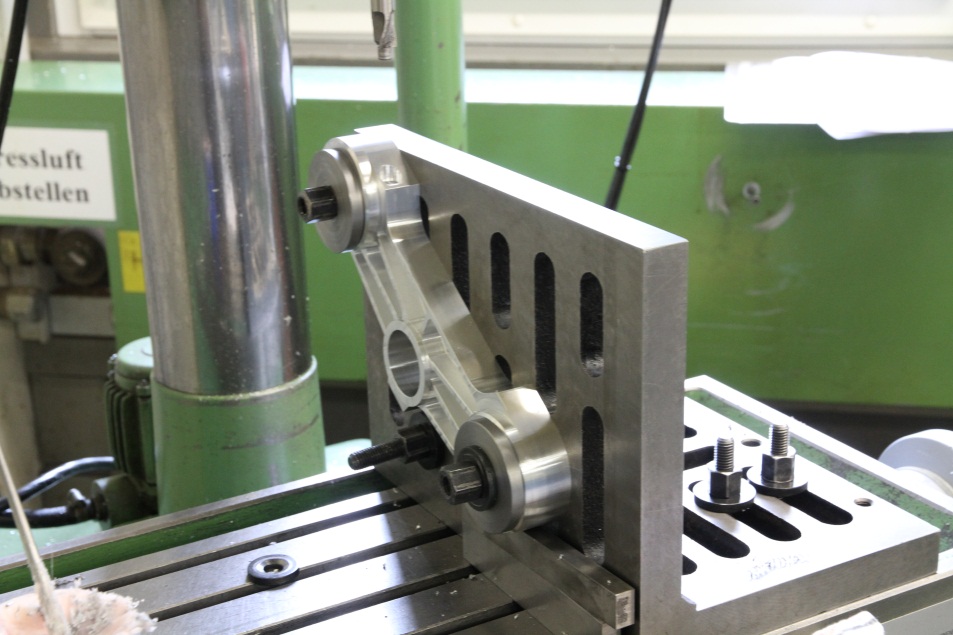 CNC-Fräsen, Lenkerschellen
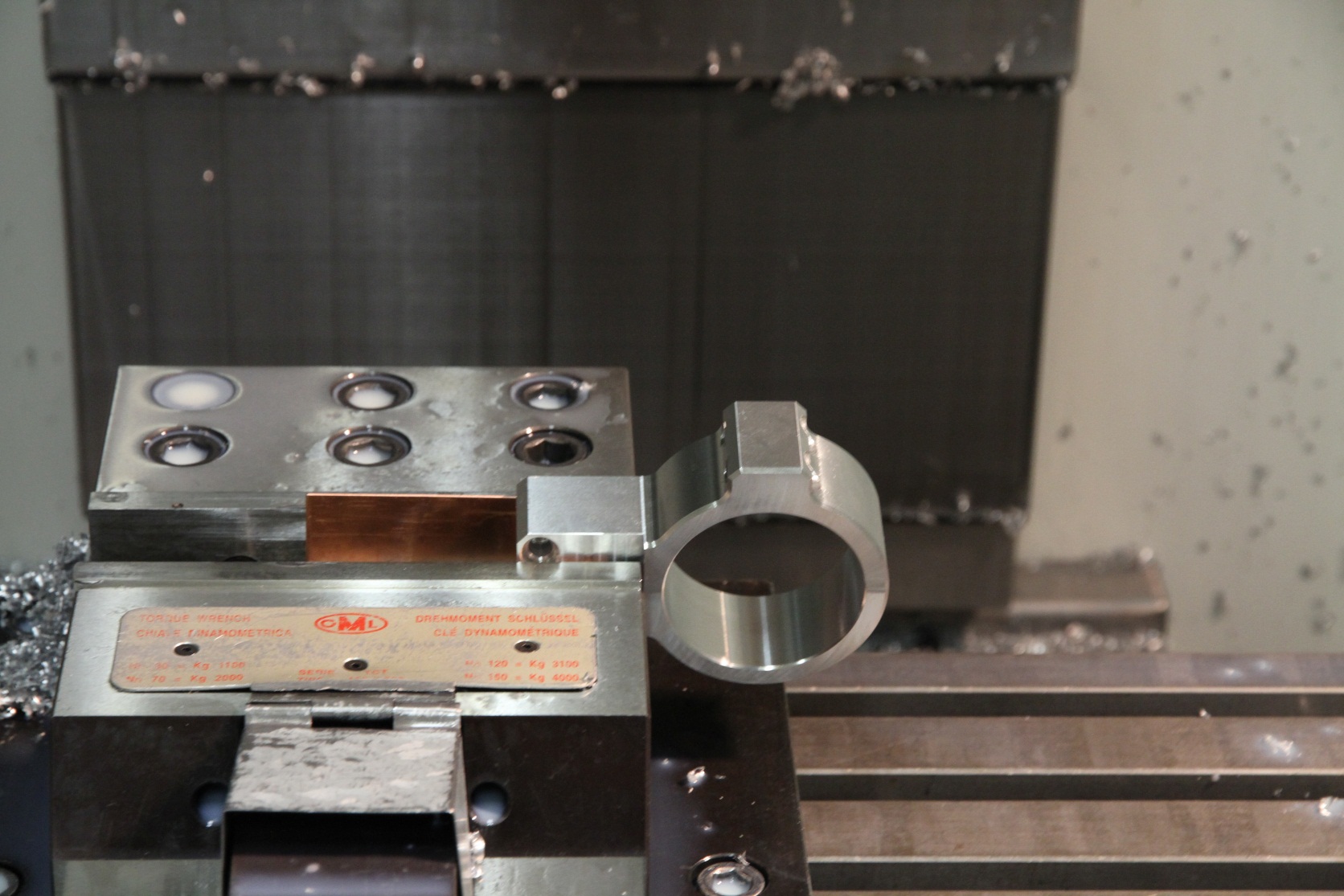 Spalte fräsen
Winkel
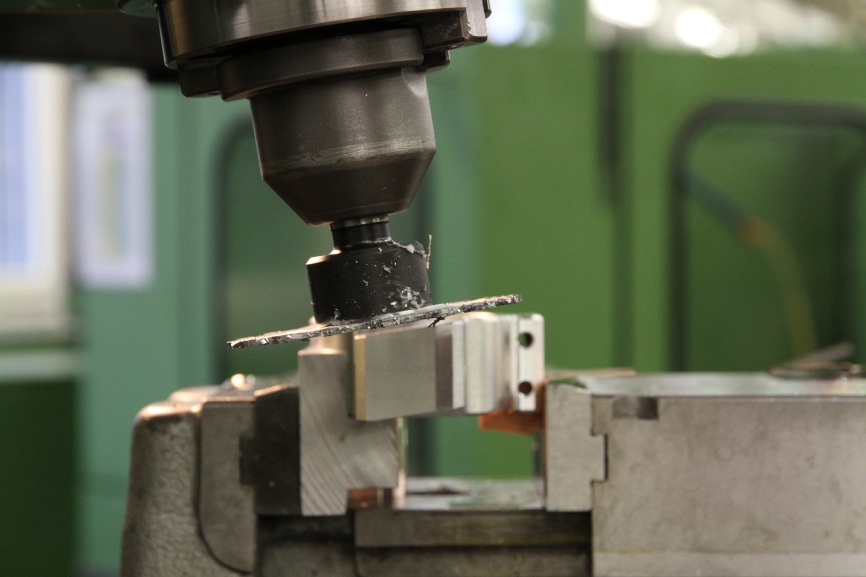 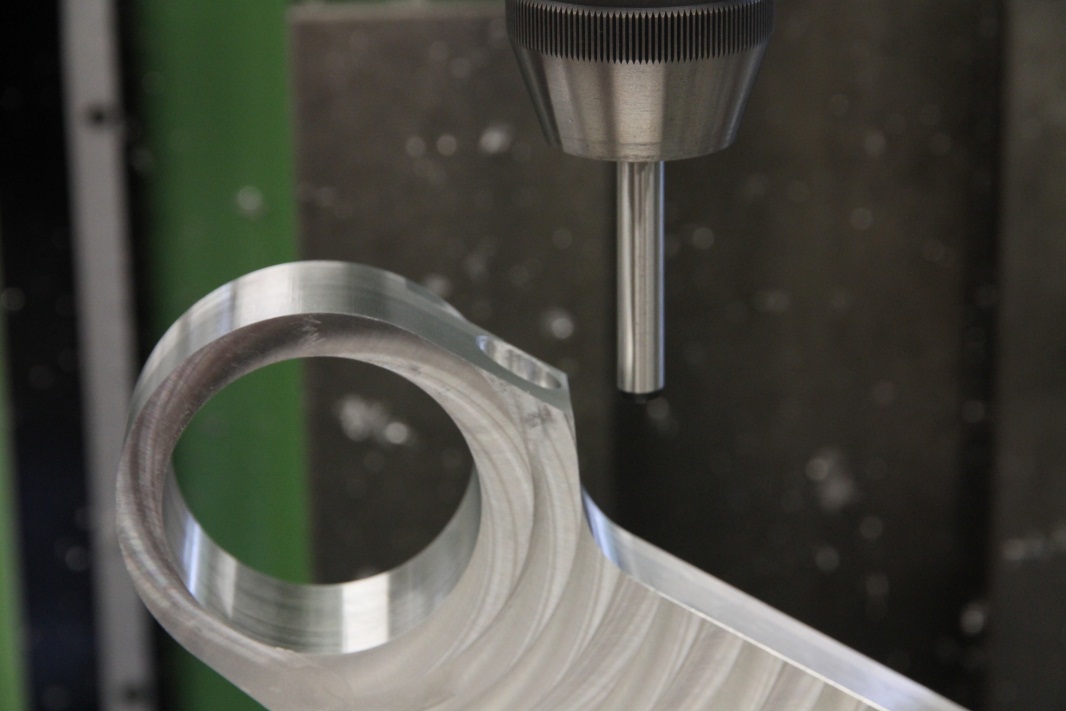 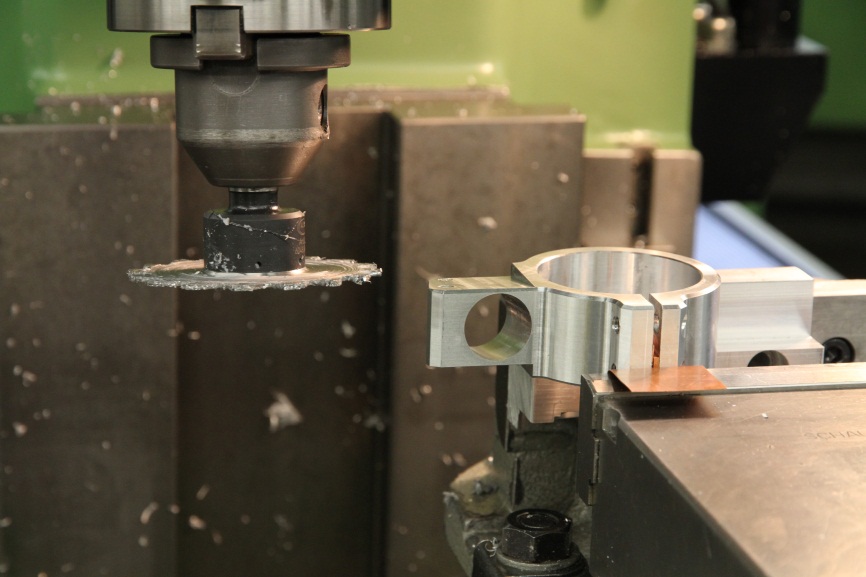 Kosten
Endprodukt
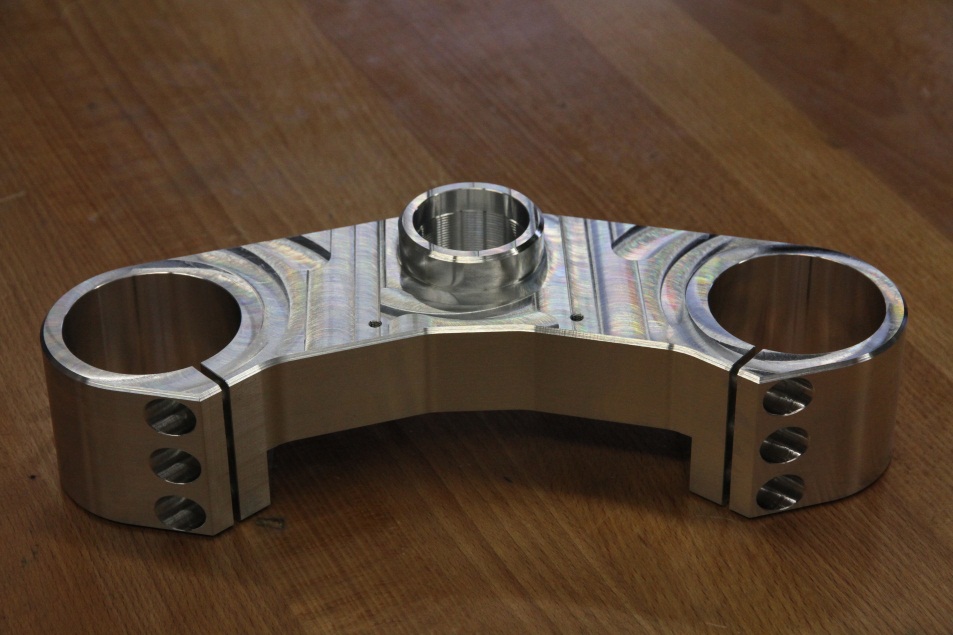 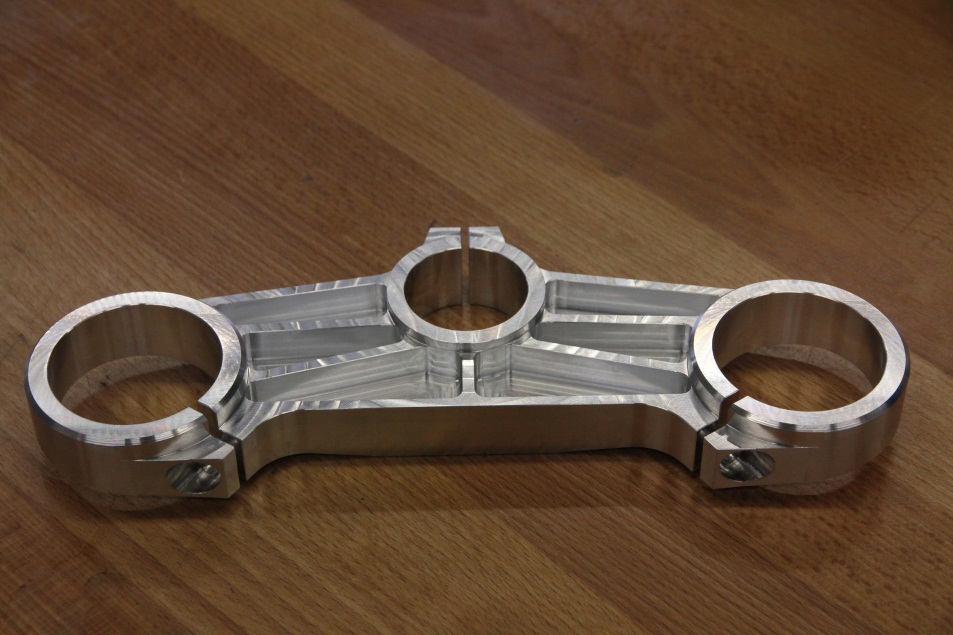 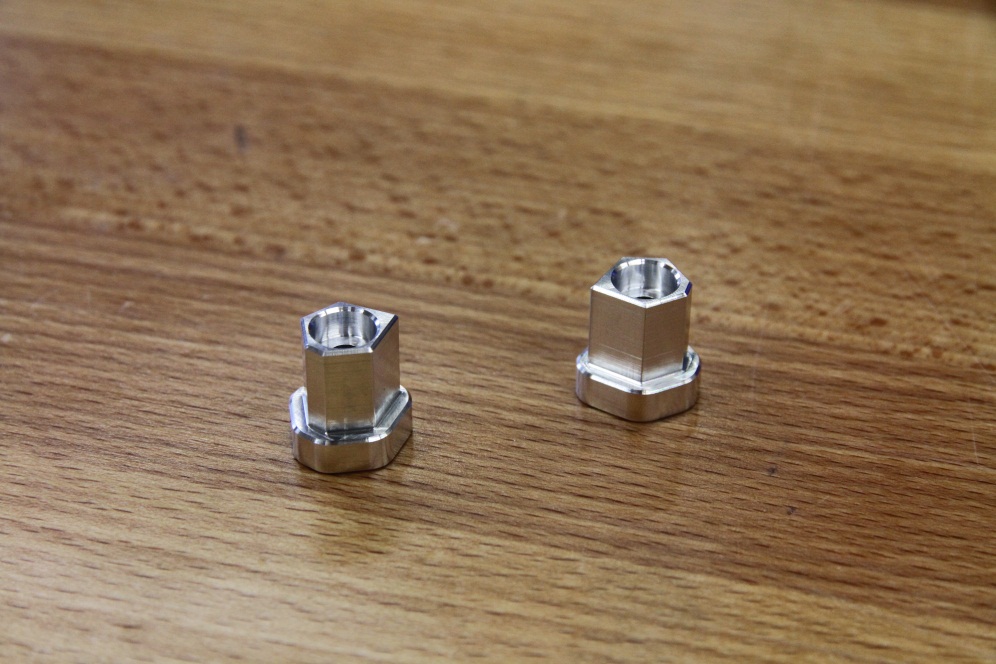 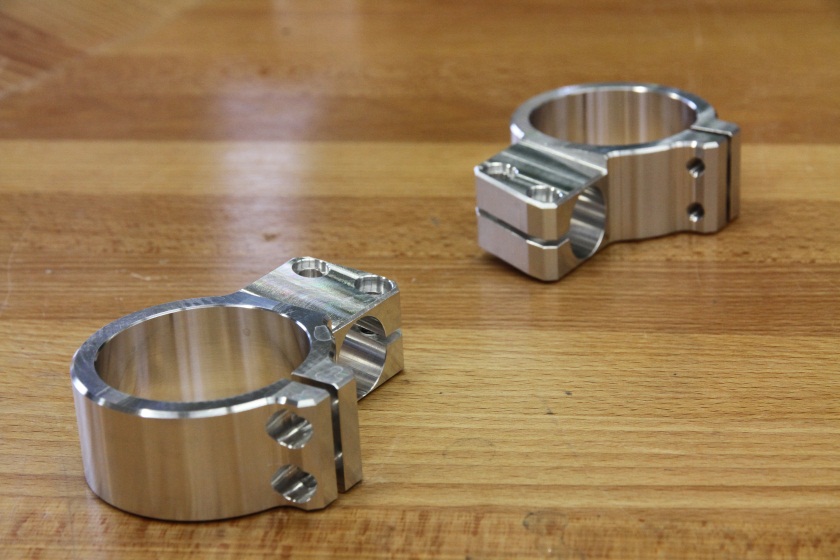 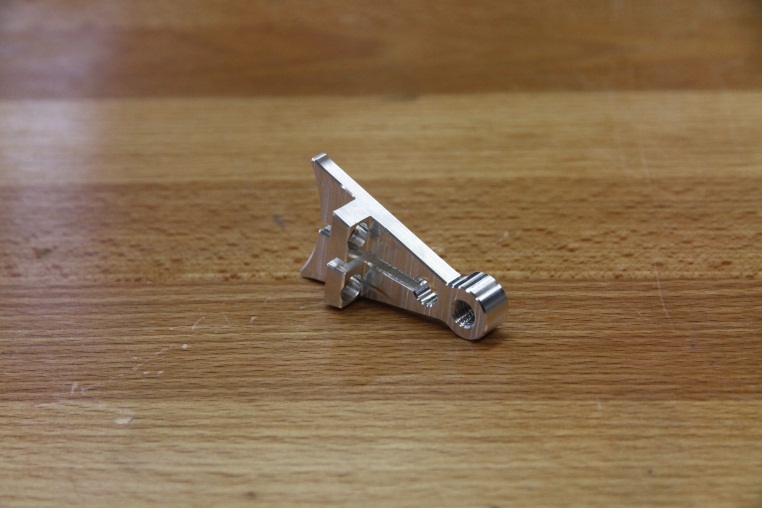